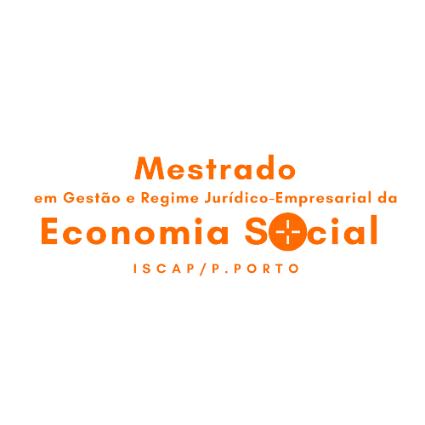 SESSÃO DE BRAINSTORMING
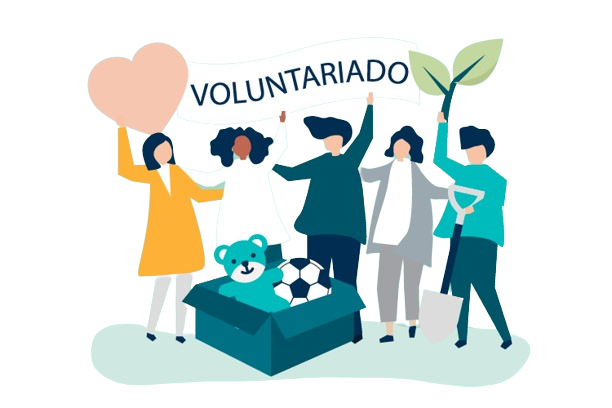 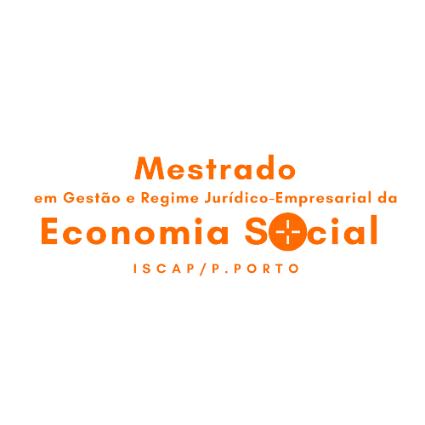 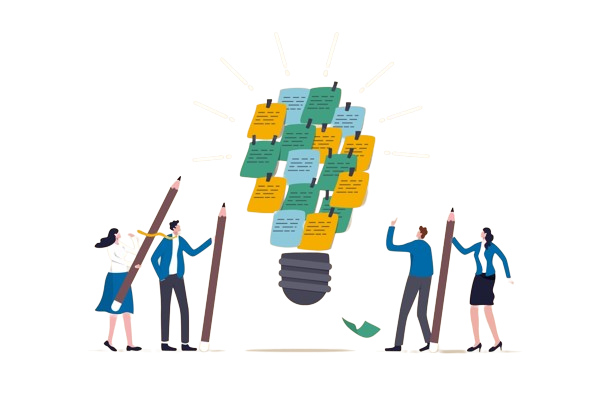 brainstorming
Objetivos:
Levantamento das áreas de atuação com maior interesse
Definir a áreas de atuação
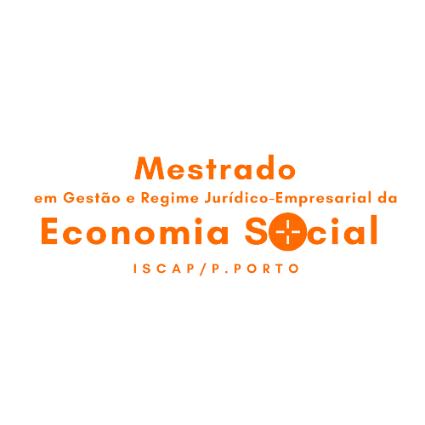 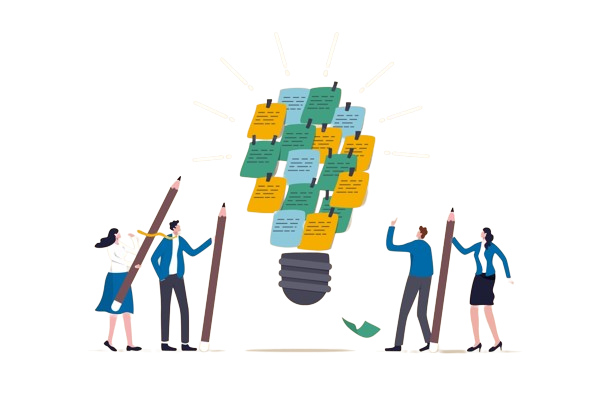 brainstorming -1º momento
2 minutos 



Escrever 2 áreas de atuação com mais interesse (um em cada post-it)
Exemplos: 
Proteção de animal;
Ação climática;
Reabilitação urbana ou do património;
Desporto;
Direitos humanos;
Educação e alfabetização;
Inclusão social;
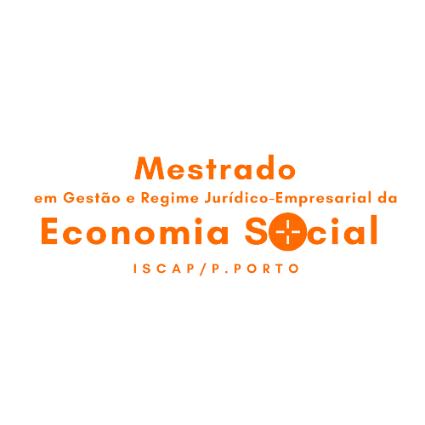 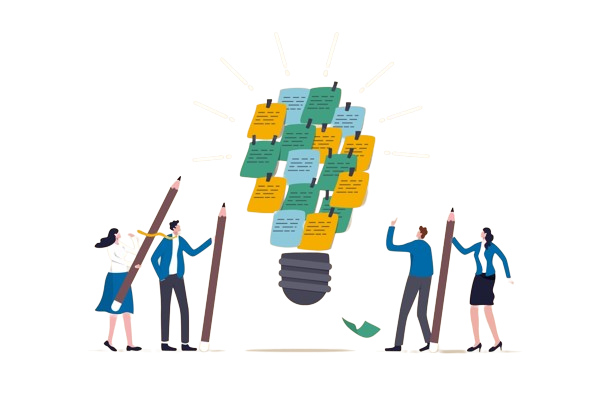 brainstorming -2º momento
1 minutos 



Com que público gostaria de trabalhar?
Exemplos: 
Crianças;
Jovens;
Pessoas com deficiência;
Pessoas hospitalizadas ou dependentes;
Idosos;
Reclusos;
Minorias Étnicas;
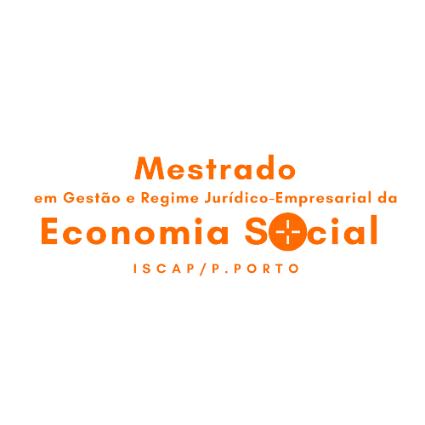 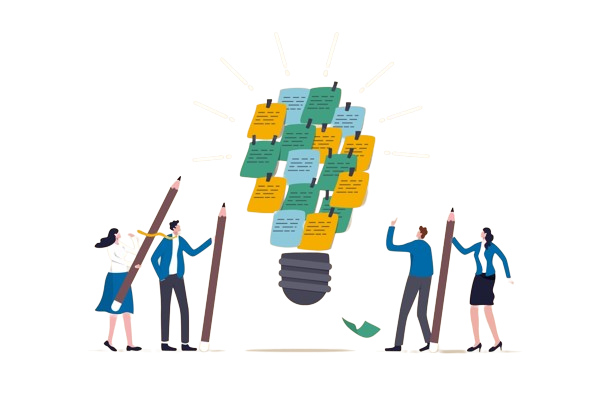 brainstorming -3º momento
Escreva 1 ideia de voluntariado para cada área de atuação escolhida anteriormente
Pense num problema à sua volta -
O que poderá fazer para o resolver/minimizar?
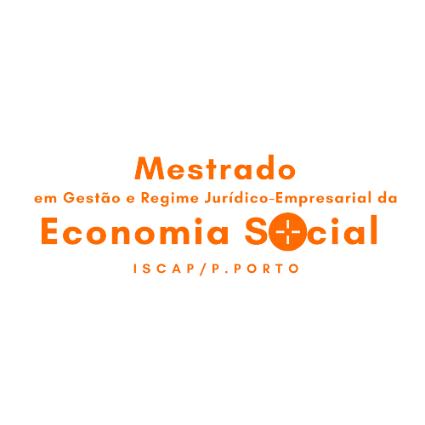 Obrigada/o!
Voltaremos a reunir brevemente 
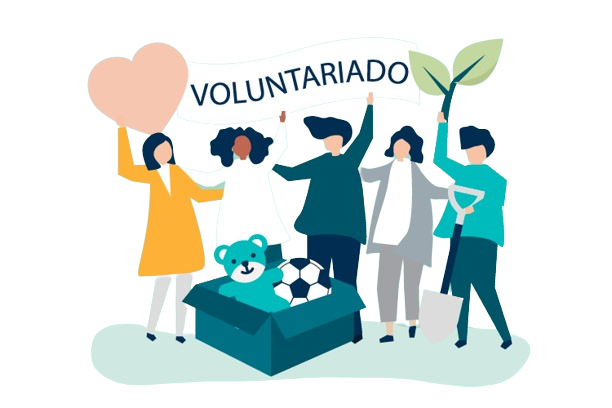